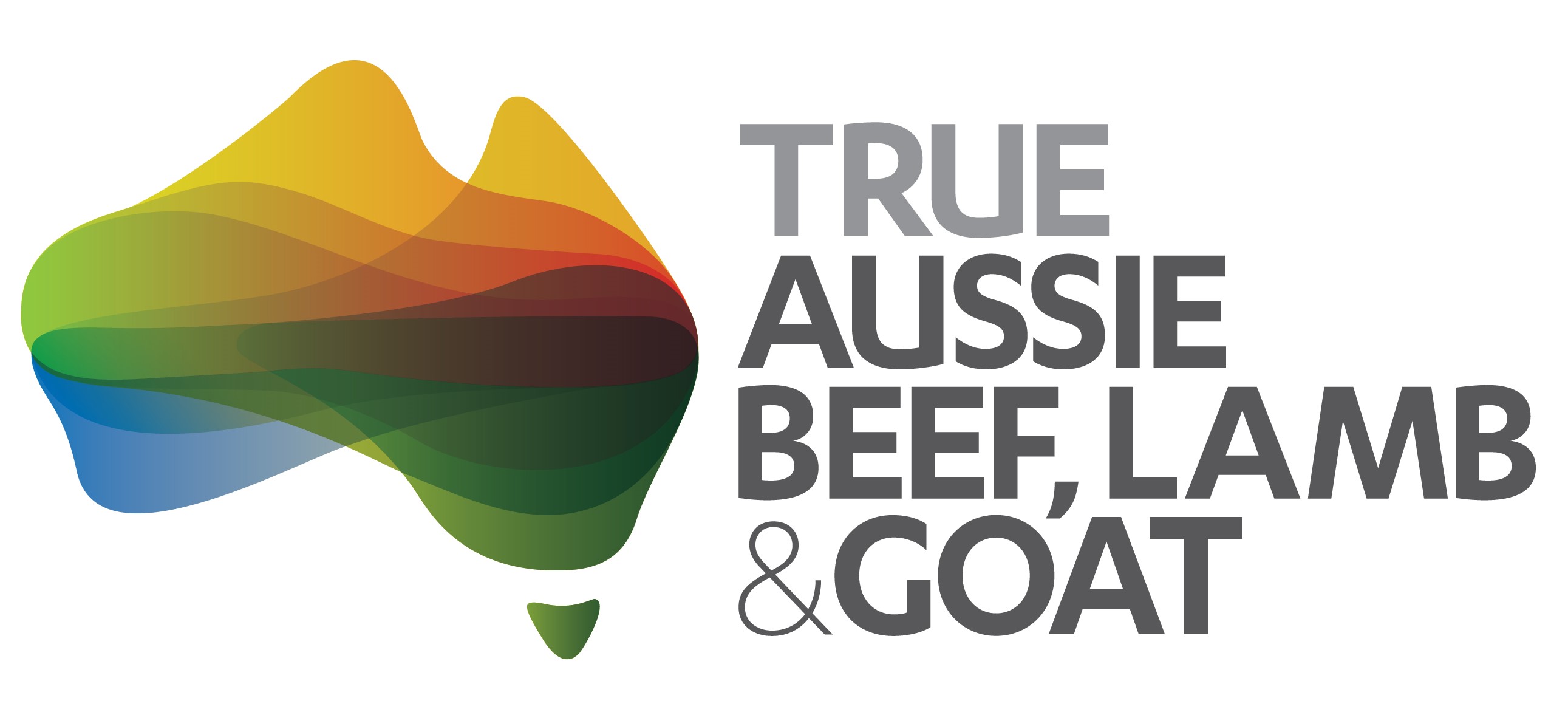 Trends and Innovation in the world of True Aussie Red Meat
Traceability . Quality . Safe . Sustainability
Brought to  you by :
Presented by :
Mark Normoyle, Executive Chef
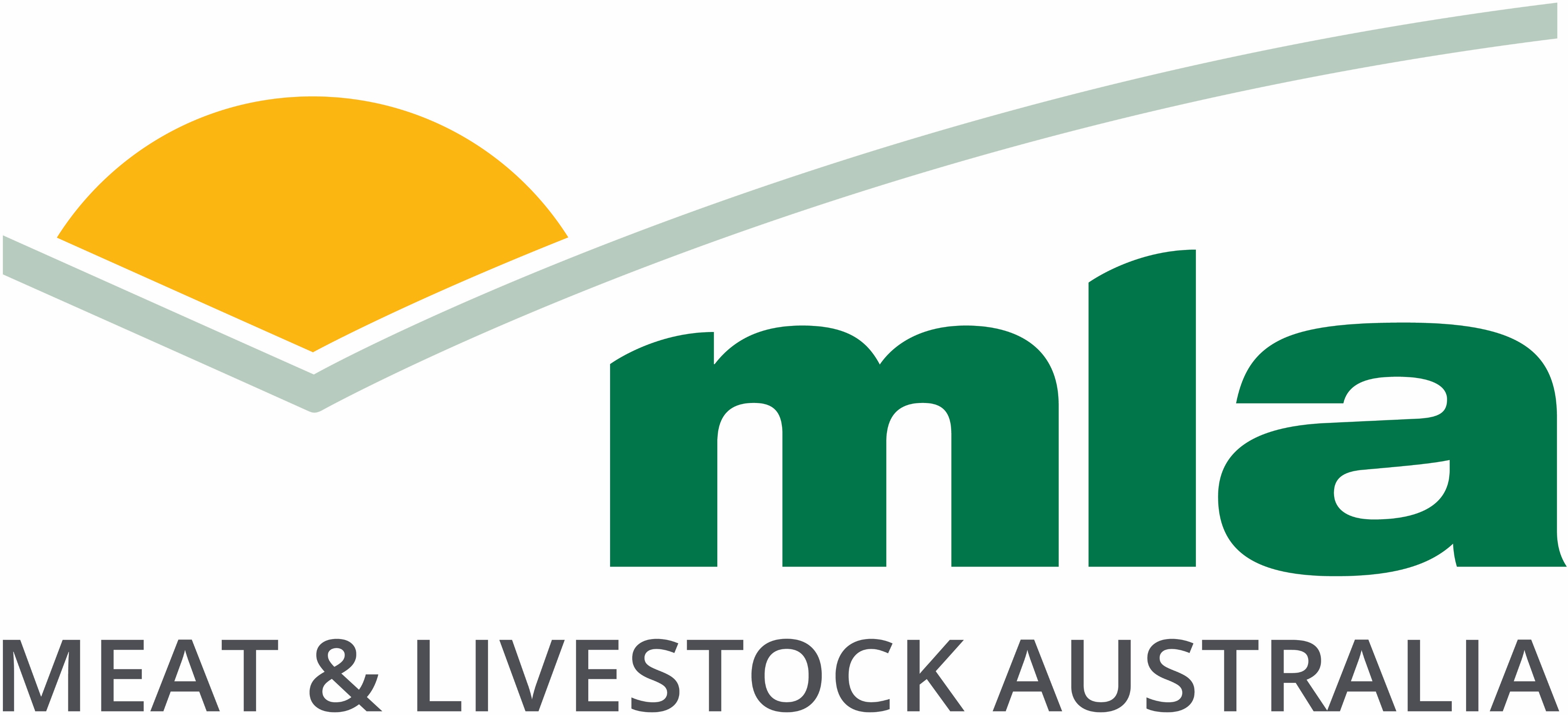 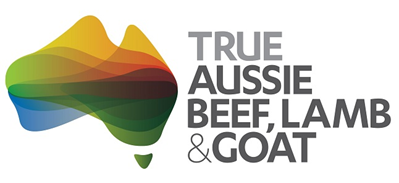 RACV City Club, Melbourne, Australia
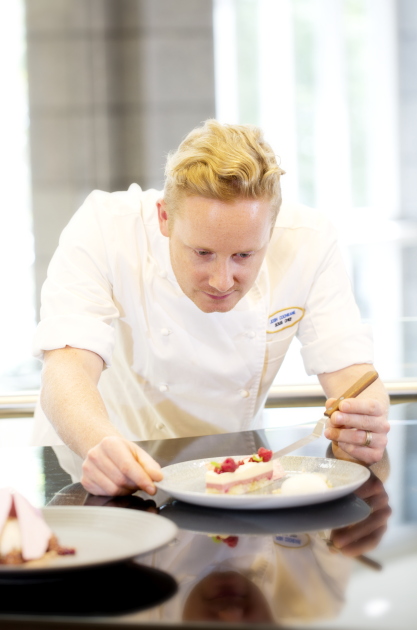 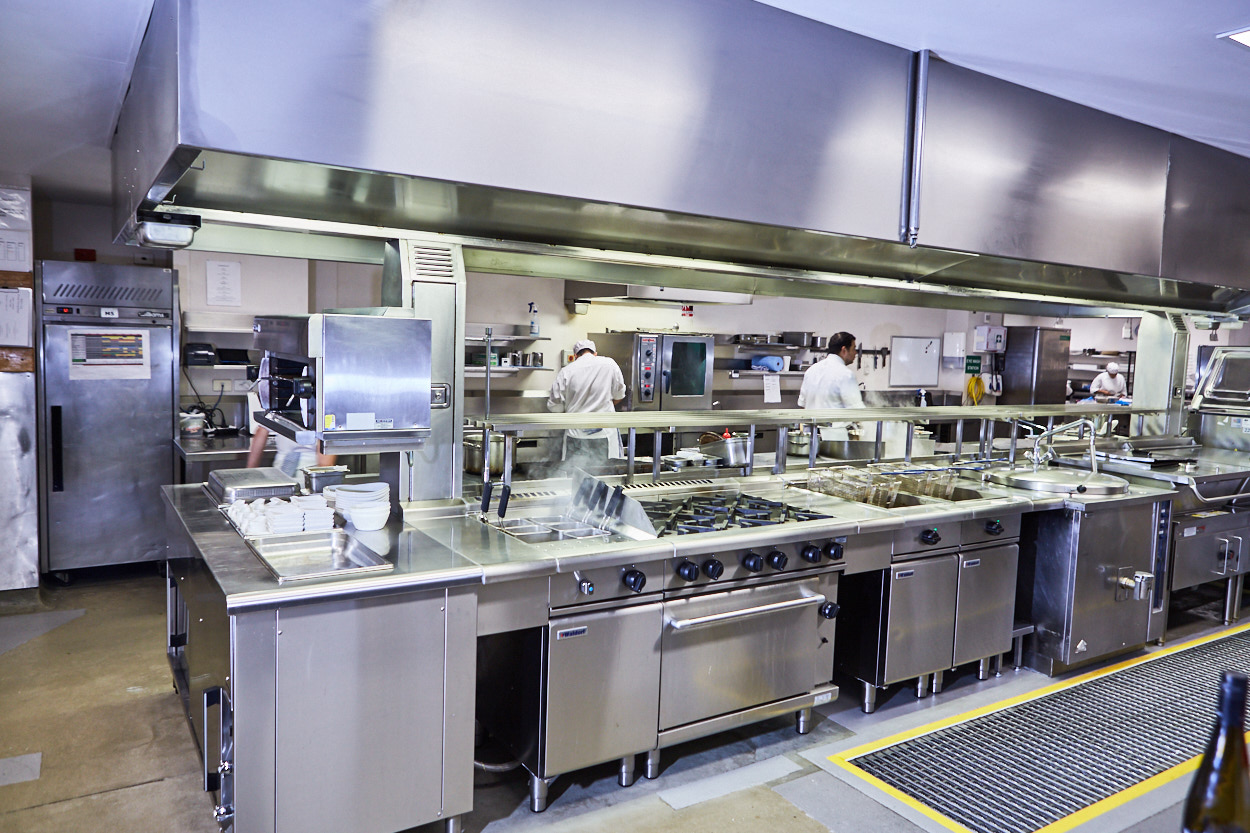 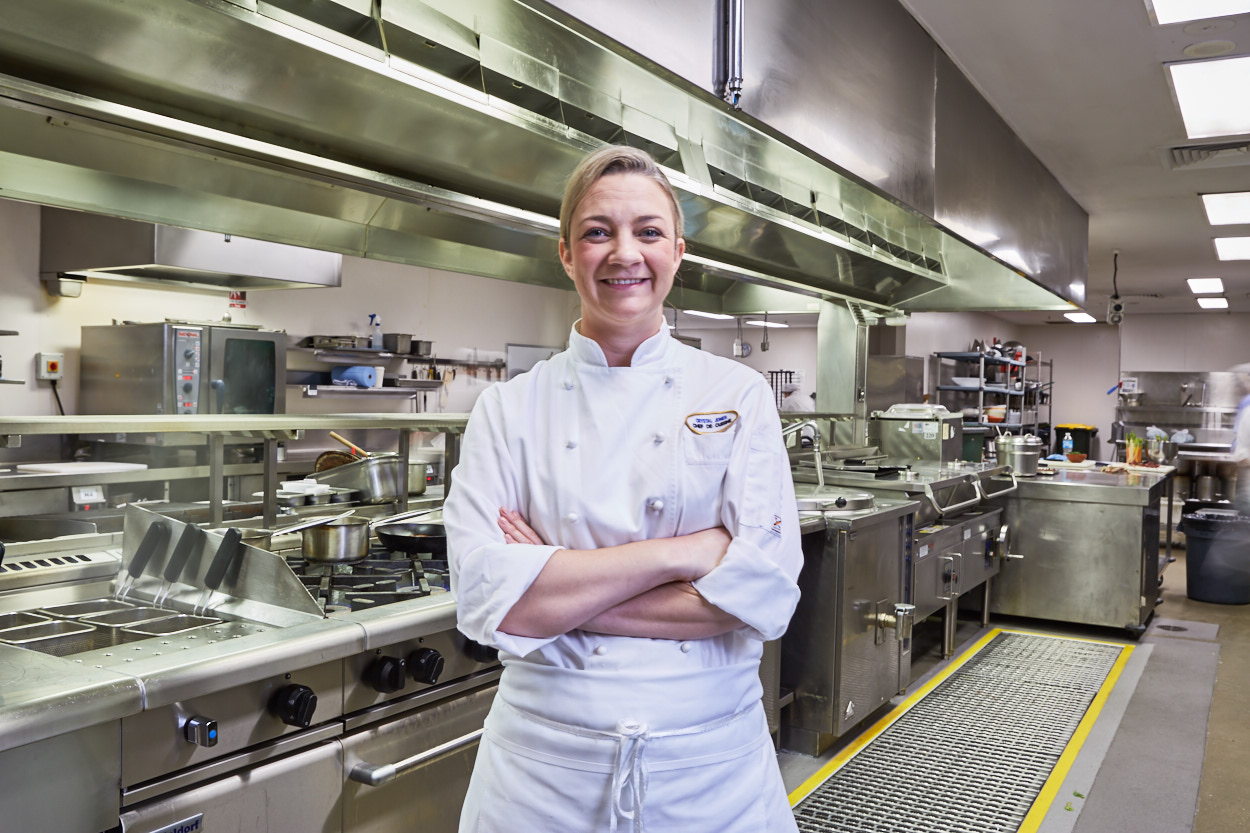 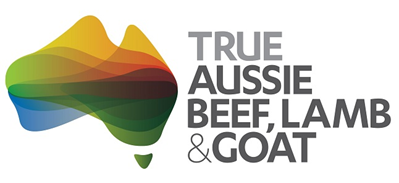 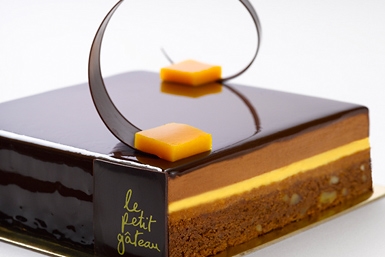 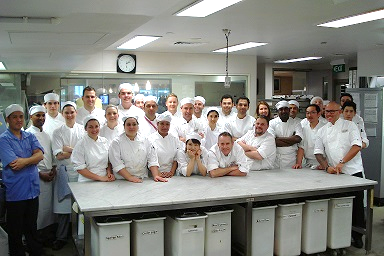 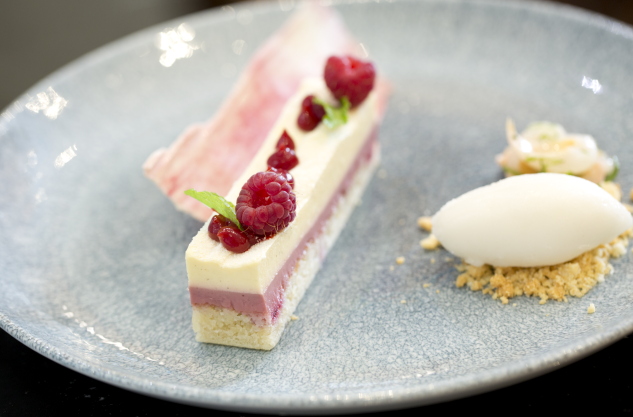 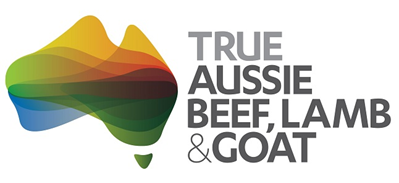 Supporting our vibrant Industry
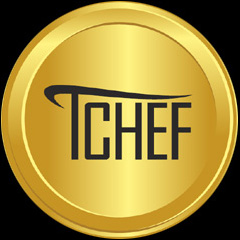 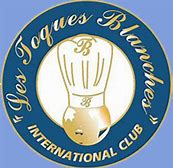 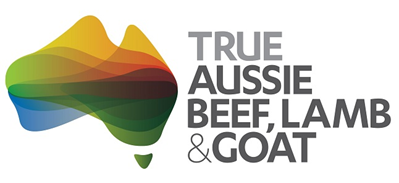 Industry events
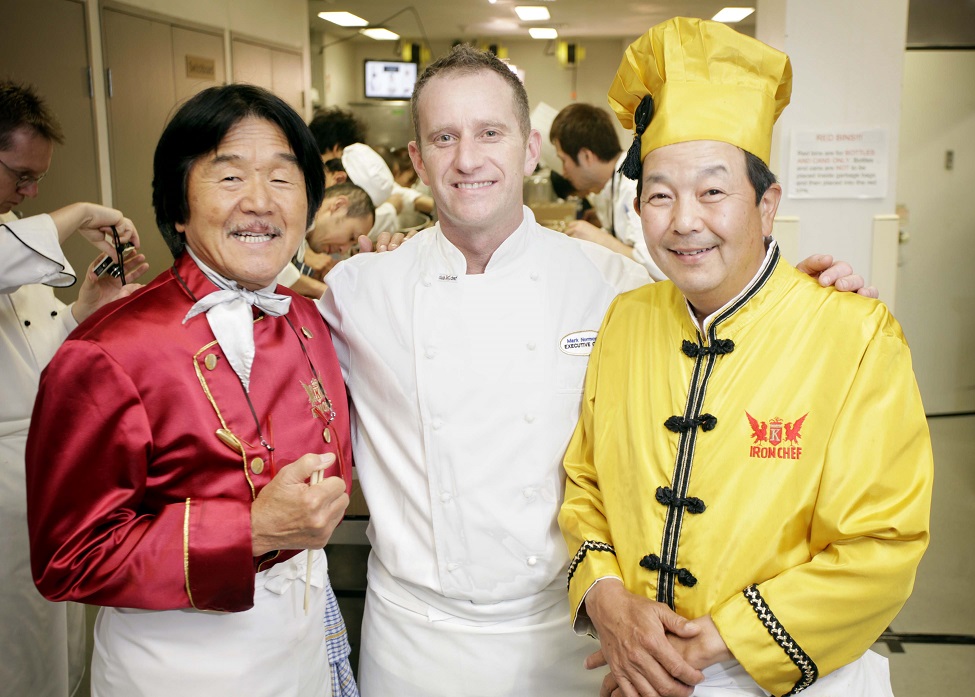 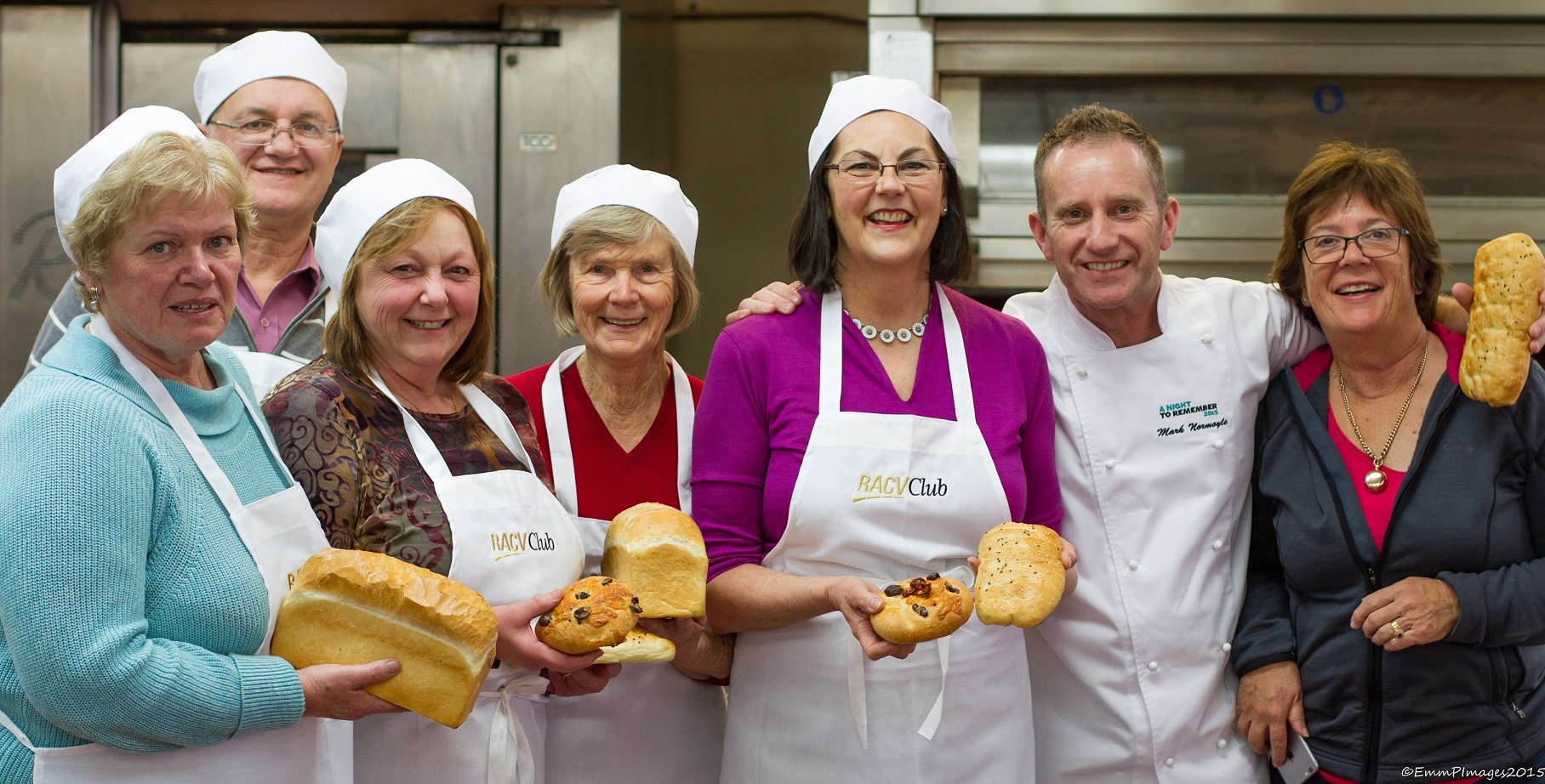 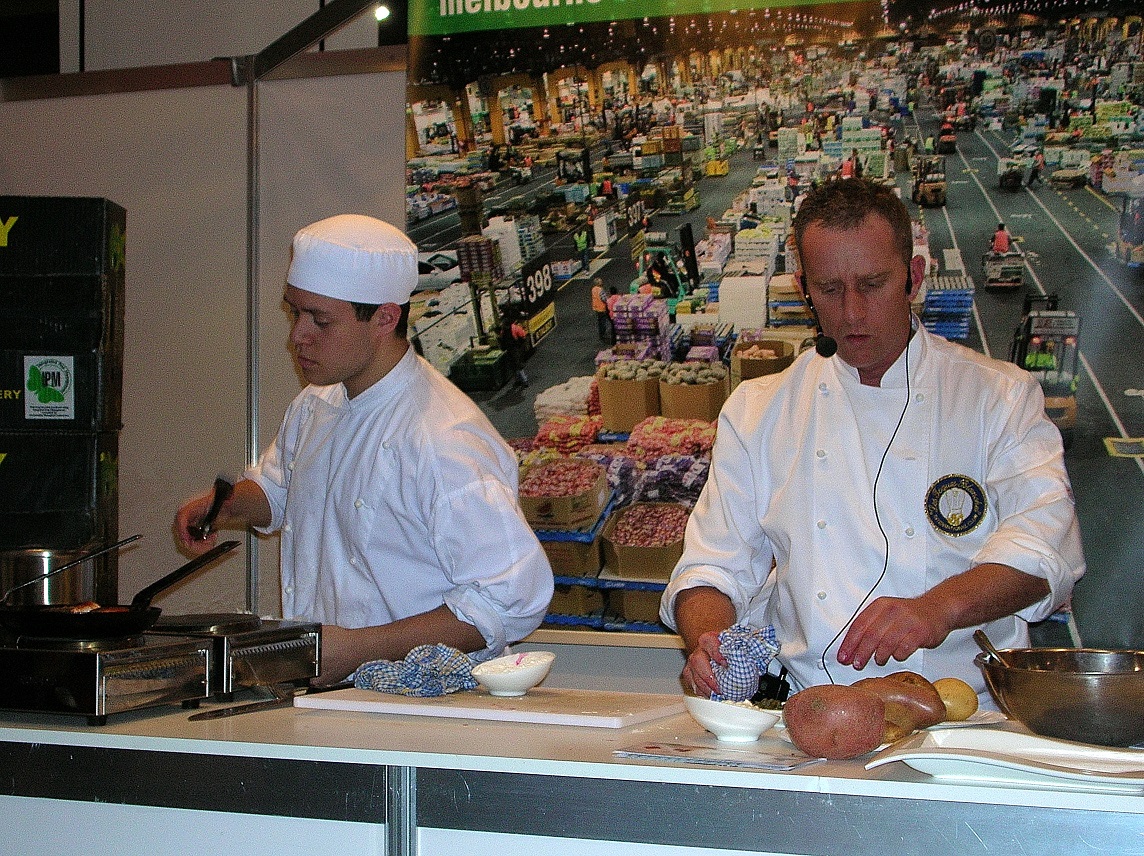 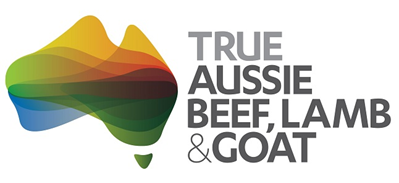 Meet the true blue Aussie farming family, the Mc Arthurs.4th generation cattle farmersMystery Park farm, 300 km from Rockhampton on the central coast of north Queensland
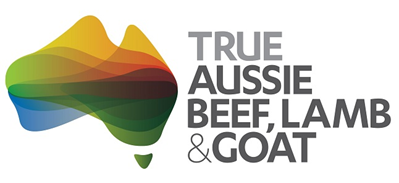 12,000 hectare property, run by the family of 8
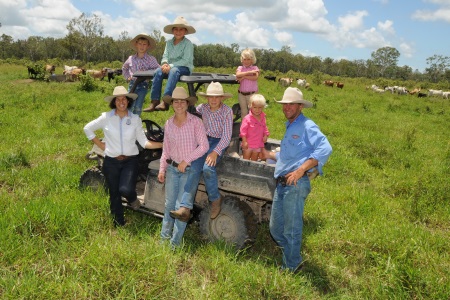 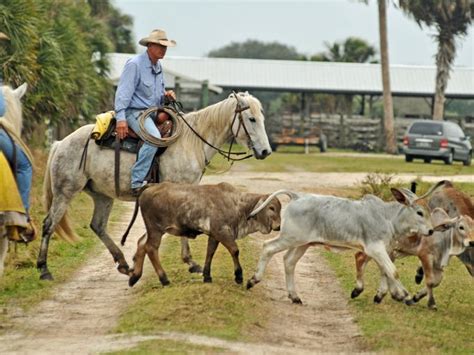 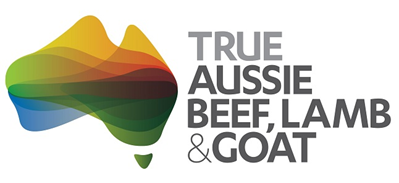 Australian quality assurance systems supporting the farm1. Property Identification codes – PIC2. National livestock identification system  - NLIS3. LPA National vendor declaration and way bill4. National sales yard quality assurance program - NSQA5. Meat processing practise guidelines6 Processing quality systems
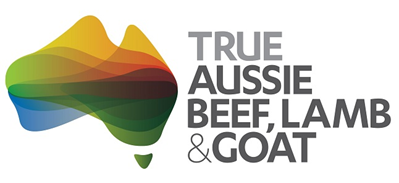 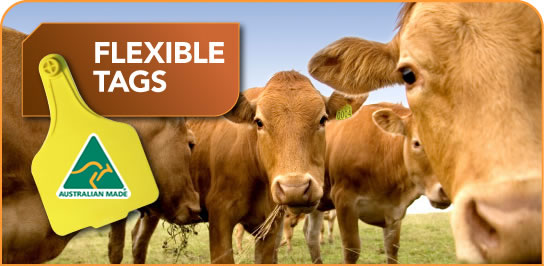 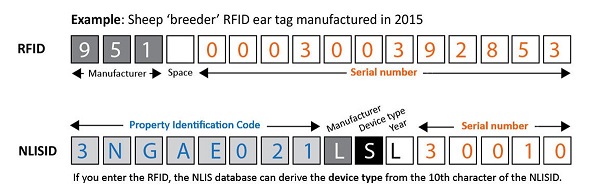 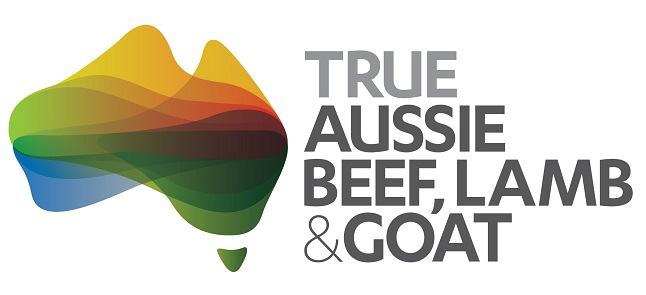 Other key systems in the quality assurance chain1.National feedlot accreditation scheme – NFAS2.Meat processing practises and guidelines3.Processing quality control
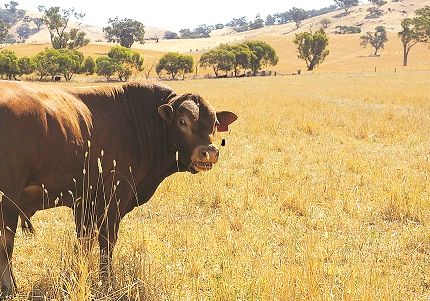 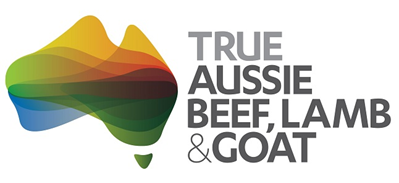 Innovation at the farm gate
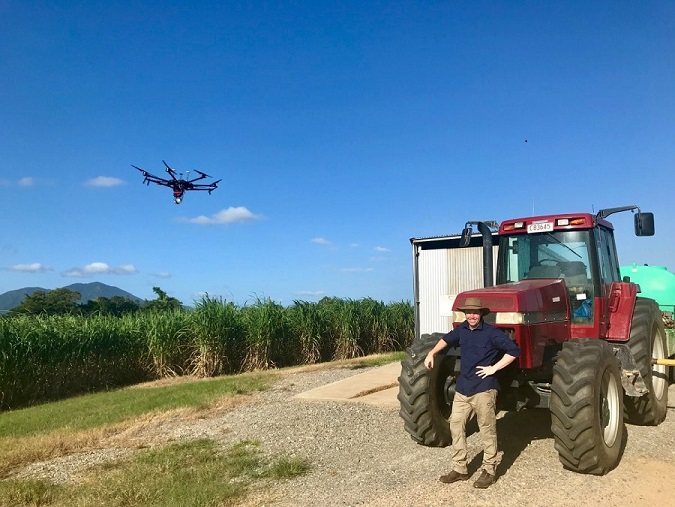 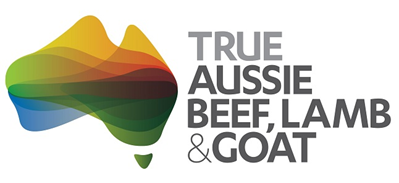 The advent of digitised agriculture means farmers have the ability to gain control over their farms in ways they never had before.
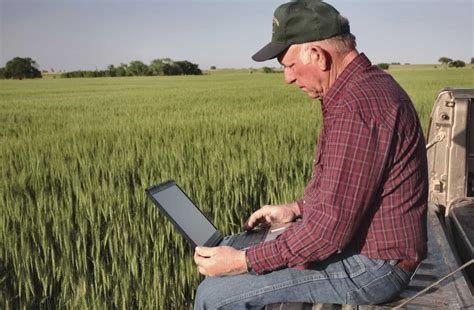 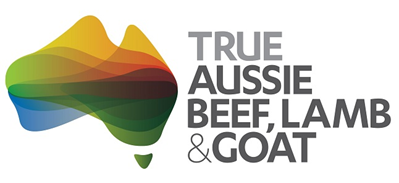 Innovation at the processing plant
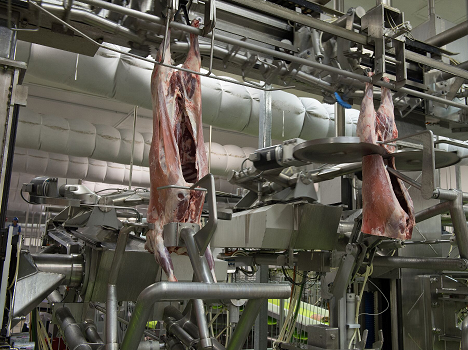 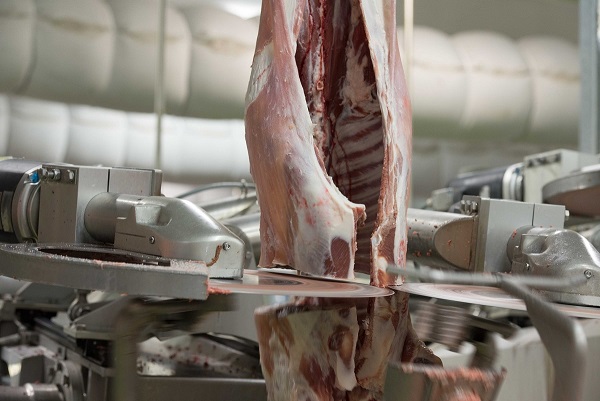 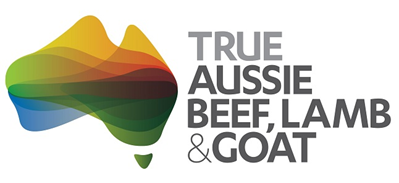 Innovation at the processing plant
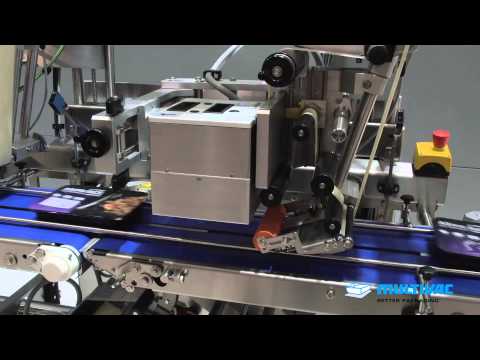 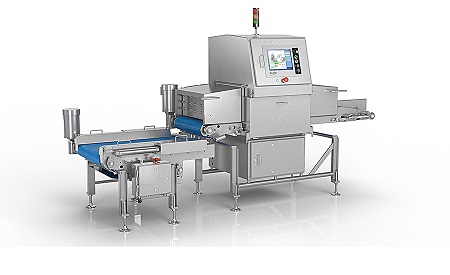 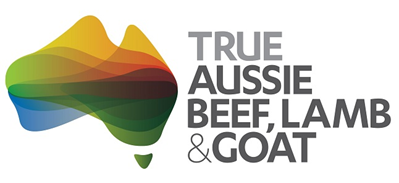 Innovation in the kitchen
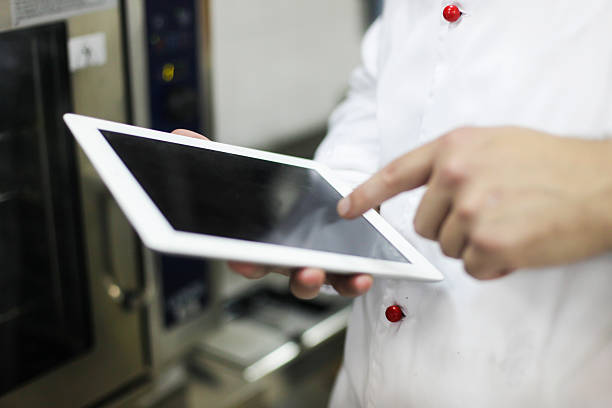 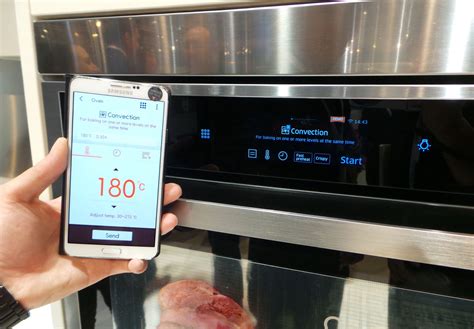 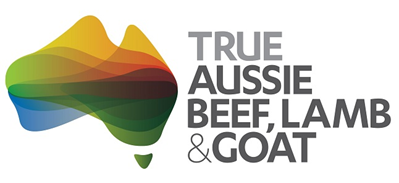 Innovation in sustainability
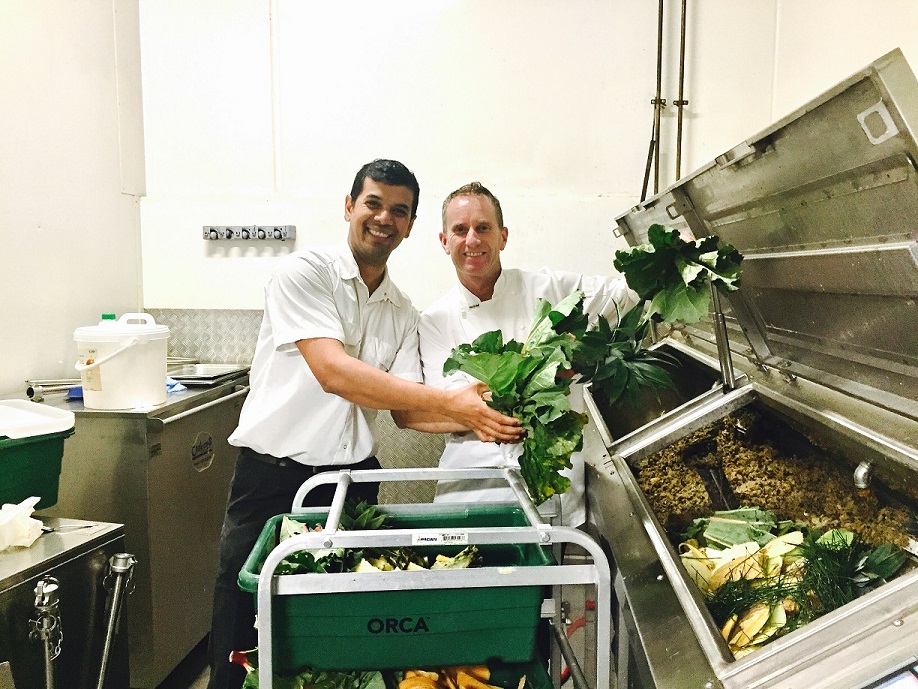 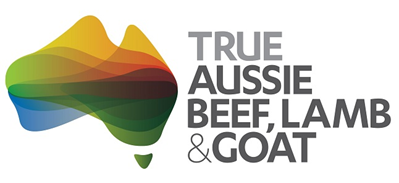 Sustainability on the farmContour banks, earthen structures placed across and at intervals down a slope so as to intercept and divert run-off water.
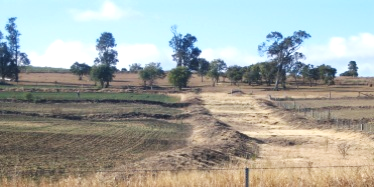 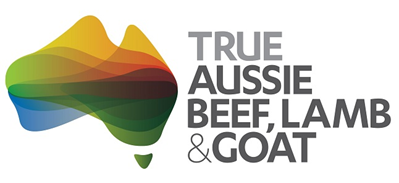 Sustainability in meat processing
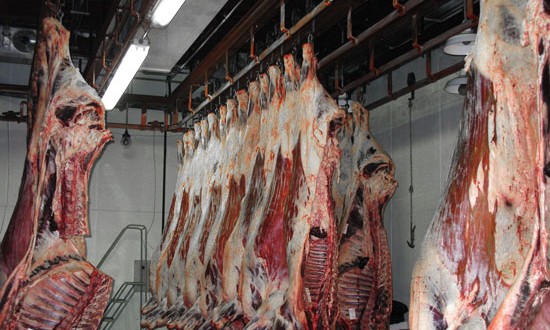 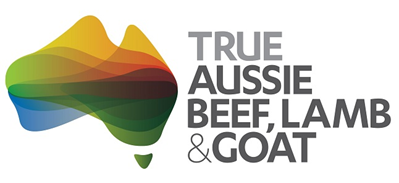 Our customers for the future
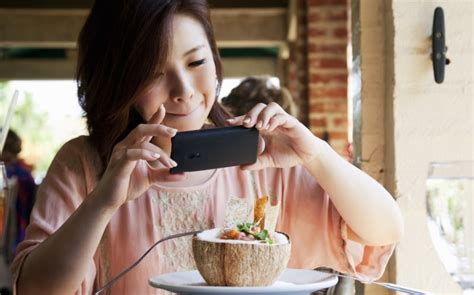 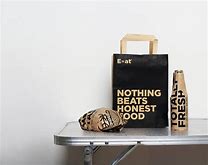 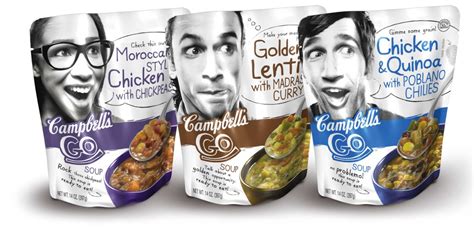 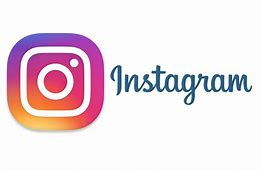 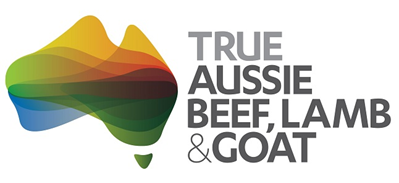 Non loin cuts , the trend continues
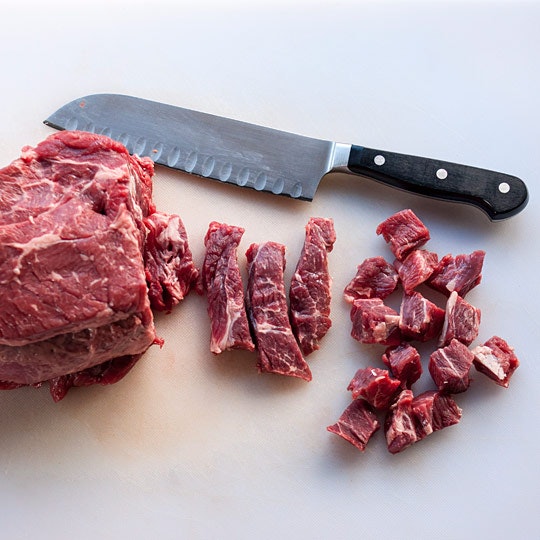 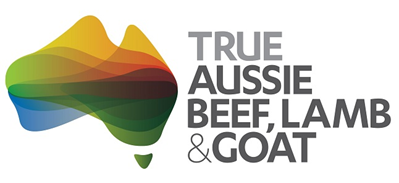 What’s hot-casual trendy dining
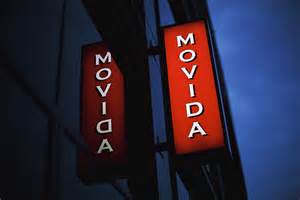 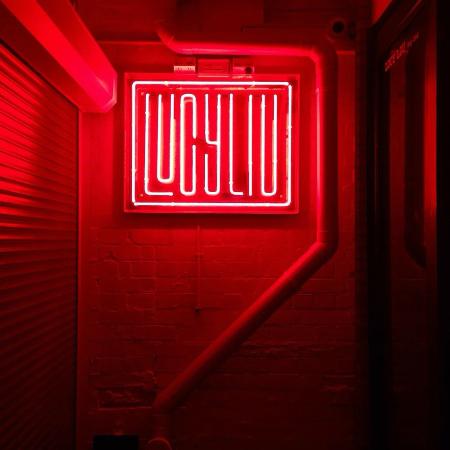 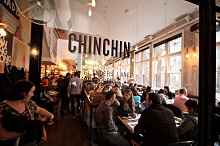 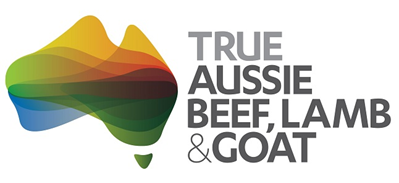 Thanks for attending and keep up the great support of Aussie beef, lamb & goatmeat !         http://www.beefandlamb.com.au			  /meatandlivestockaustralia
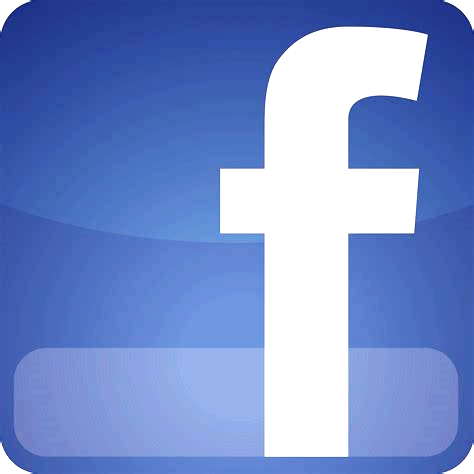 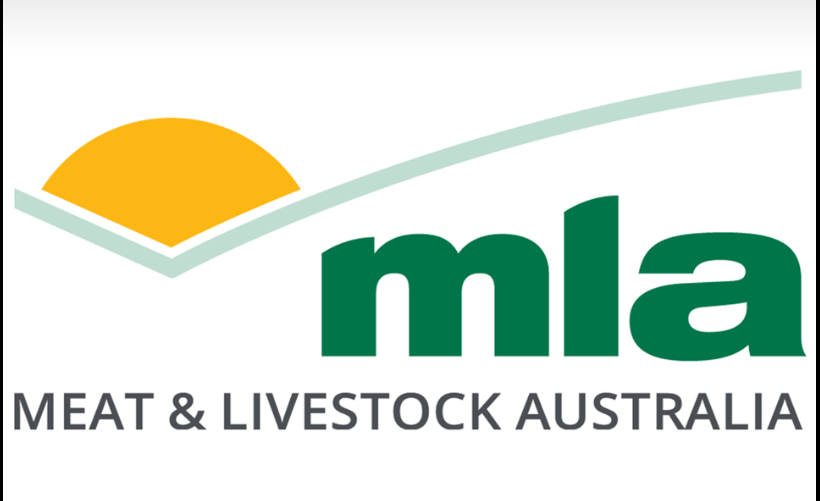